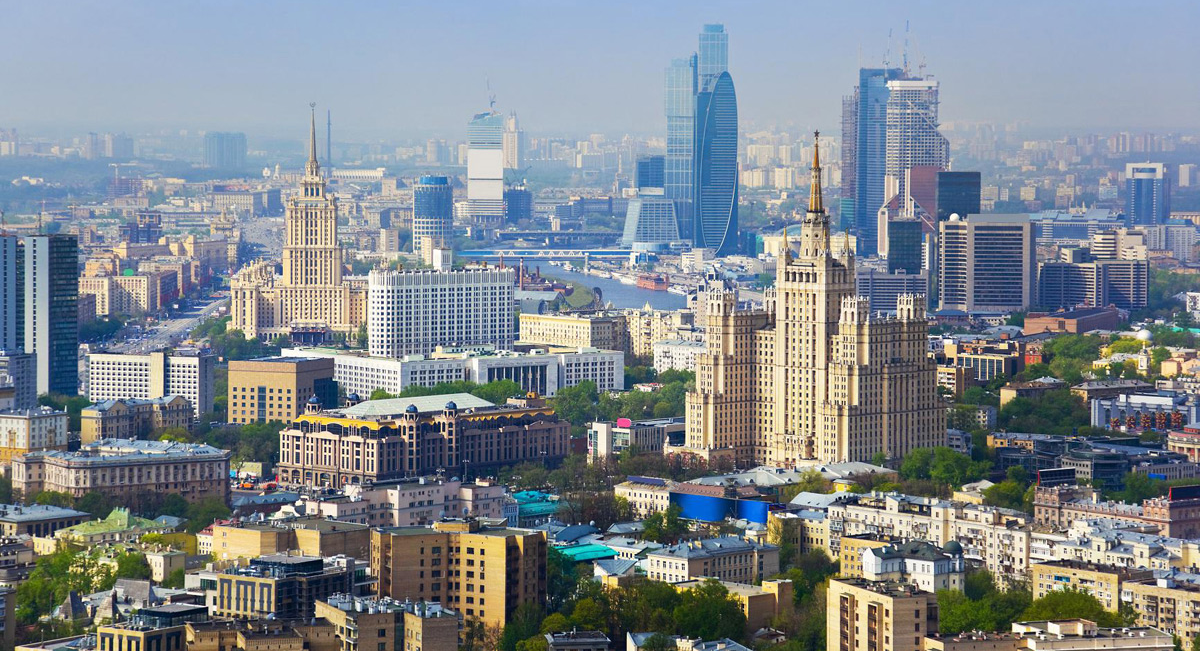 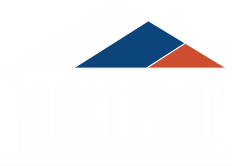 Совет по профессиональным квалификациям 
в строительстве
Национальная система квалификаций
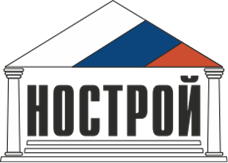 Федеральный закон от 03.07.2016 № 238-ФЗ «О независимой оценке квалификаций»
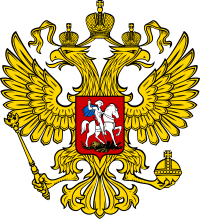 Национальный совет при Президенте Российской Федерации по профессиональным квалификациям 
(Создан Указом Президента Российской Федерации от 16 апреля 2014 г. №249)
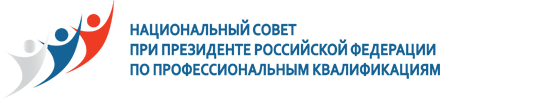 Всего на 21.05.2020 г. создано
 38 Советов
Совет по профессиональным квалификациям в строительстве 

(создан 29.07.2014 на базе НОСТРОЙ)
2
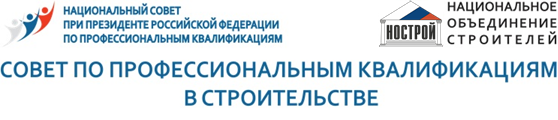 Деятельность Совета по профессиональным квалификациям в строительстве
Профессиональные стандарты
Независимая оценка квалификации
Мониторинг рынка труда
Экспертиза ФГОС и ПООП
Профессионально-общественная аккредитация
Разработано 68 профессиональных стандарта, 3 проекта профессиональных стандартов находятся на стадии обсуждении, 17 проекта профессиональных стандартов находятся в процессе актуализации

Актуализировано 20 профессиональных стандарта в области строительства, в т.ч. «Организатор строительного производства»

Разработана Отраслевая рамка квалификаций
56 организациям присвоен статус центра оценки квалификации по 115 квалификациям
Сформировано и внесено в Реестр сведений о проведении независимой оценки квалификации 158 квалификаций

Разработаны оценочные средства по квалификациям «Организатор строительного производства 7 ур.кв.», 89 примеров оценочных средств

Более 650 человек прошли независимую оценку квалификаций
Участие в сотрудничестве с Минтрудом России и Национальным агентством развития квалификаций в разработке информационно-справочного ресурса «Справочник востребованных на рынке труда, новых и перспективных профессий»

Организовано описание 51 строительной профессии
Соглашением между НОСТРОЙ, ОМОР «РСС», НОПРИЗ, АСВ организована работа по профессионально-общественной аккредитации профессиональных образовательных программ и общественной аккредитации образовательных организаций в градостроительной деятельности. 
Аккредитовано 6 образовательных программ.
Проведена экспертиза 60 федеральных государственных образовательных стандартов (ФГОС), проведена экспертиза 26 примерных основных образовательных программ (ПООП) поступивших от Учебно-методических объединений в области строительства

Разработана типовая программа повышения квалификации «Организация строительства», ориентированная на специалистов по организации строительства, включаемых в Национальный реестр специалистов в области строительства
3
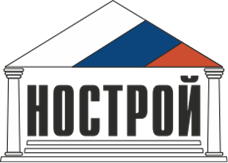 Профессиональные квалификации
Утверждено 68 профессиональных стандартов (в области строительства,) 

В разработке и актуализации 20 проектов профессиональных стандартов.
находятся в стадии обсуждения


Сформировано 158 профессиональных квалификаций для целей независимой оценки квалификаций
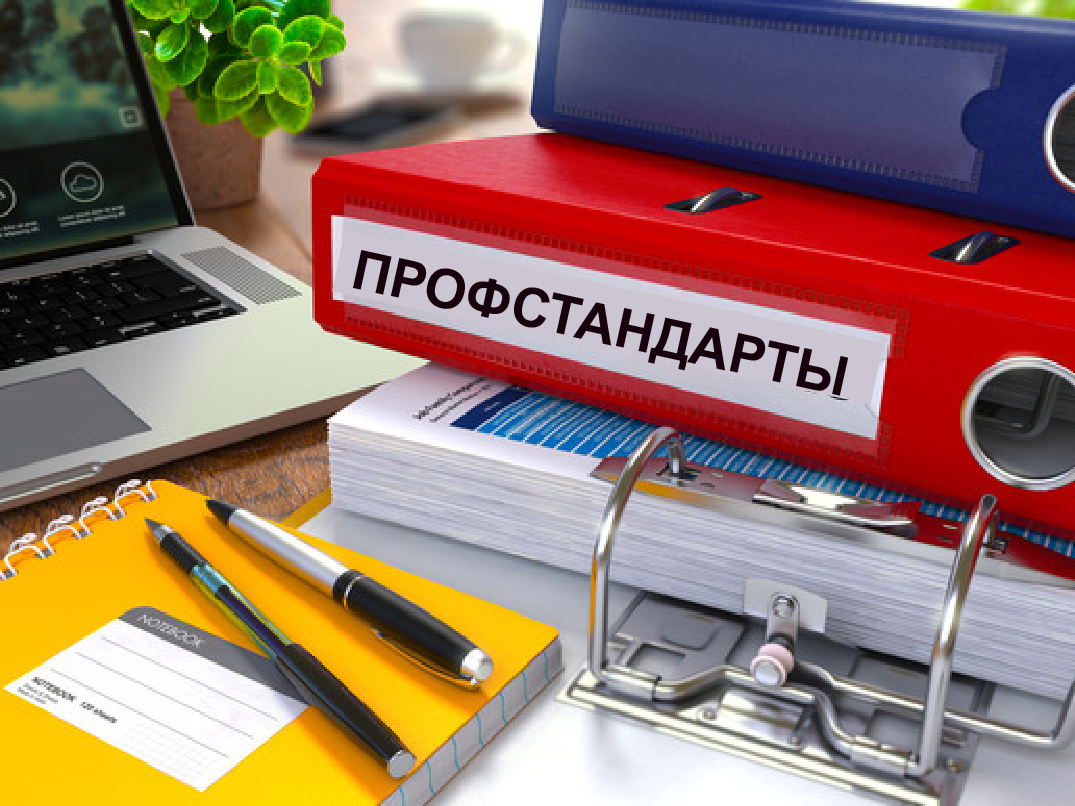 4
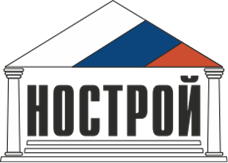 Механизмы внедрения 
профессиональных стандартов
Строительная отрасль должна в существенной степени формировать требования к специалисту, с этой задачей можно справится путем участия профессионального сообщества в следующих процессах:
5
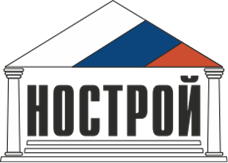 Промежуточные результаты 
по созданию ЦОКов
СПК в строительстве принято решение о наделении полномочиями ЦОК 56 организаций в 32 городах Российской Федерации
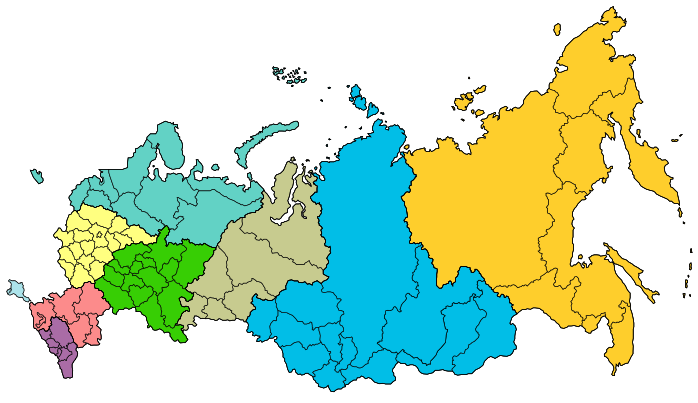 Мурманск
Санкт-Петербург
Смоленс
Москва
Кострома
Владимир
Пермь
Воронеж
Ижевск
Нижний Новгород
Екатеринбург
Симферополь
Саранск
Казань
Уфа
Ростов-на -Дону
Красноярск
Челябинск
Самара
Волгоград
Краснодар
Саратов
Томск
Абакан
Новосибирск
Грозный
Астрахань
Иркутск
Кемерово
Барнаул
Махачкала
6
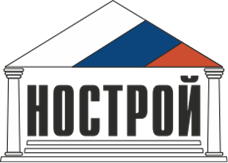 Текущая деятельность / ближайшие планы
Разработка и актуализация профессиональных стандартов в области строительства
Участие в актуализации федеральных государственных образовательных стандартов, разработка рекомендуемых программ профессионального образования и обучения в области строительства. Профессионально-общественная аккредитация образовательных программ и образовательных организаций в области строительства
Организация проведения независимой оценки квалификации в области строительства
Популяризация строительных профессий, включая конкурсы профессионального мастерства. Мониторинг новых профессий и актуализация ГИС «Справочник профессий»
7
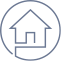 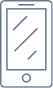 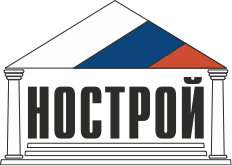 Тел./факс
+7 (495) 987-31-50
+7 (495) 987-31-49
123242 Российская Федерация, Москва, ул. Малая Грузинская, д. 3
Контакты
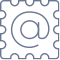 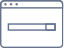 E-mail:info@nostroy.ru
www.nostroy.ru
8